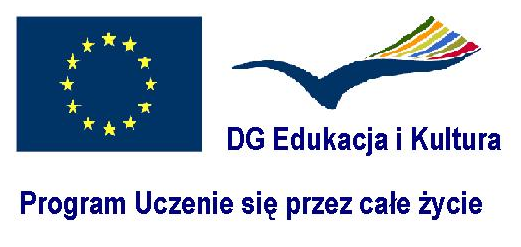 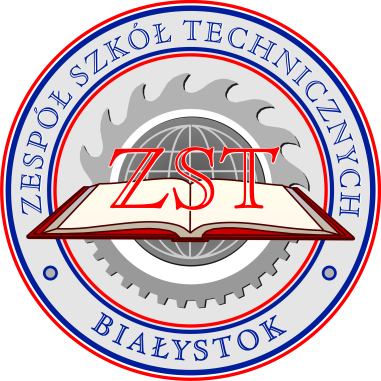 Praktyka stażowa uczniów kl. III Td branży drzewnej na Węgrzech w ramach projektu „Wyczarowane z drewna- sztuka intarsji, rzeźby, drewnianej sztukaterii”Program: LdV IV T „Uczenie się przez całe życie”24.11.2013r - 15.12.2013r
Cele stażu:
• Zdobycie umiejętności oczekiwanych przez pracodawców,  większe szanse na zatrudnienie 
• Zdobycie umiejętności kluczowych (w szczególności wykorzystanie nowoczesnych technologii, praktyczne zastosowanie języka angielskiego) 
• Wzmocnienie poczucia wartości i automotywacji, asertywności, nabycie umiejętności współpracy w zespole i komunikacji interpersonalnej 
• Poznanie realiów rynku pracy 
• Zdobycie wiedzy na temat negatywnych skutków dyskryminacji oraz korzyści wypływających z różnorodności kultur 
• Otrzymanie podstaw do dalszego podnoszenia kompetencji i kwalifikacji zawodowych w formach kształcenia ustawicznego
Węgry  Budapeszt
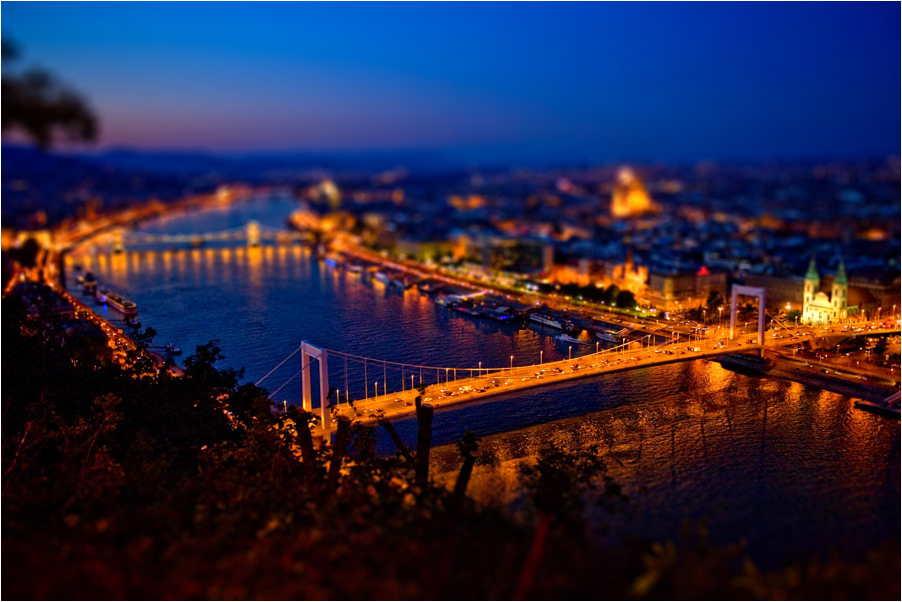 Krótka historia  miasta
Budapeszt powstał z 2 oddzielnych miast: Budy i Pesztu, na miejsce starej Budy; w starożytności rzymskie – Aquincum . Od 1242 Buda była stolicą Węgier, od 1350 - stałą rezydencją królów węgierskich, natomiast Peszt - ośrodkiem rzemieślniczo-handlowym. Oba miasta po klęsce pod Mochaczem zostały opanowane przez Turków, którzy utrzymali je do 1686. W XVIII w. znalazły się pod panowaniem Habsburgów . W 1767 miasta połączył je pierwszy most. W 1872 połączono Budę i Peszt w jedno miasto - Budapeszt. Od 1867 stolica Królestwa Węgier w ramach Cesarstwa Austro-Węgierskiego. Cesarze Austrii byli równocześnie królami Węgier już od śmierci Ludwika Jagiellończyka (1526). Po I wojnie światowej, w 1918, został stolicą niepodległych Węgier
Jesteśmy w Budapeszcie
Zawodowe inspiracje - Sarvari Cabinetmaking Company-            przedsiębiorstwo zajmujące się wyrobem stolarstwa  artystycznego
Okleiniarka
Pilarka tarczowa
Prasa
Praktyki czas zacząć !!!!
Wyrób taboretu
Struganie elementów na taboret
Instruktaż pracy na tokarce
Samodzielne toczenie łyżeczki do miodu
Ciekawe rzeczy zrobione z drewna
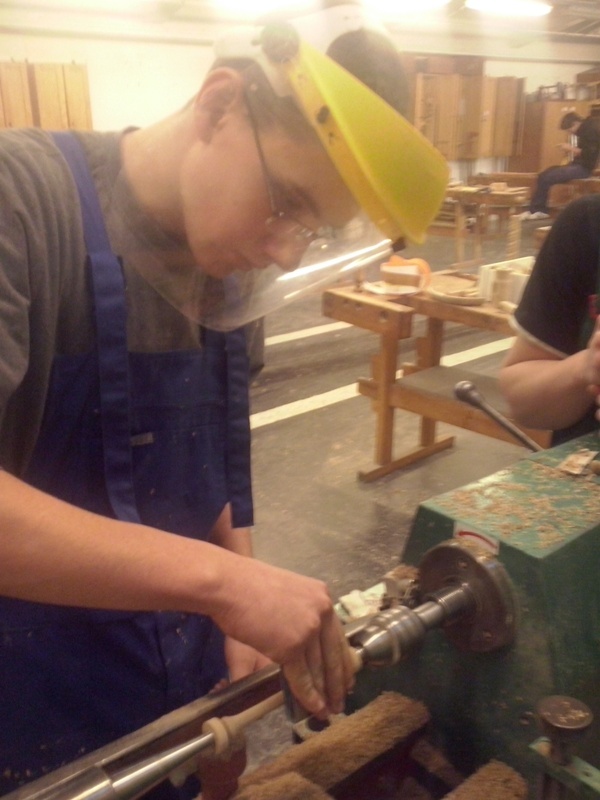 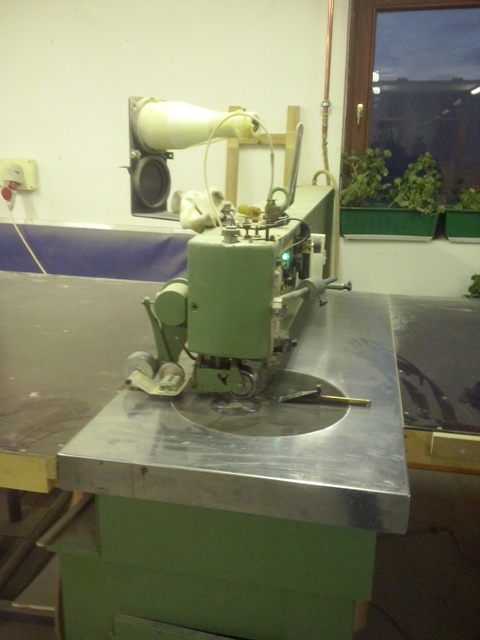 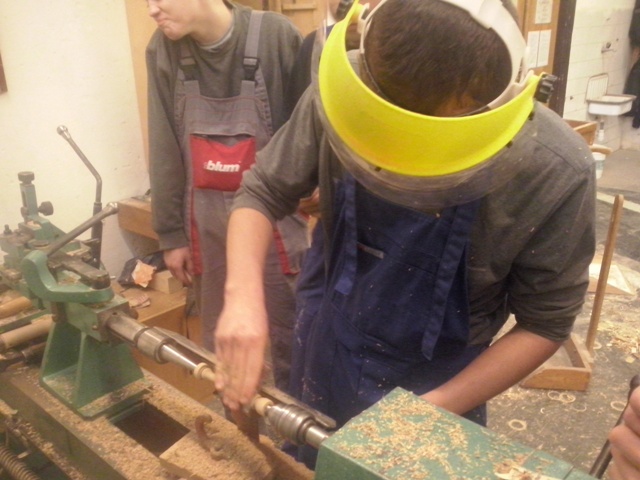 Poznajemy najciekawsze atrakcje turystyczne miasta
Bazylika Św. Stefana
Plac Bohaterów towarzyszą nam węgierscy uczniowie
Pomnik Anonymous Soldierw Parku Miejskim
ZOO w Budapeszcie
Aquaworld (chwila relaksu)
Kaesz Gyula Secondary School of Woodwork (Średnia Szkoła Drzewna)
Prace wykonane przez uczniów na konkurs
Zapoznawanie się z miejscem pracy
Kościół Cystersów
Zakrystia kościoła- meble wykonane w stylu rokoko 250 lat temu. Największa zakrystia w Europie Środkowej
Muzeum Farmaceutyczne
W wolnym czasie odwiedziliśmy
Parlament
Parlament - wnętrze
Kościół Św. Macieja
Rozegraliśmy międzynarodowy  węgiersko-polski mecz piłki nożnej
Pożegnalny obiad !!!
Dziękuję za uwagę!